FALLIMENTO E RESPONSABILITÁ PENALI DEL SINDACO
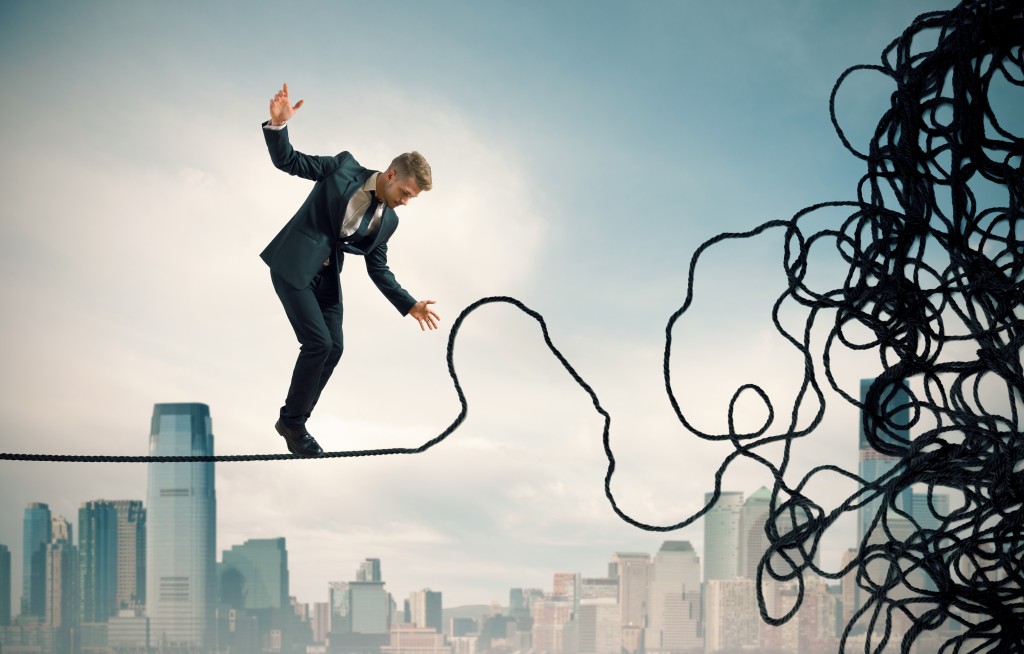 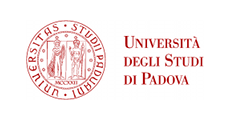 prof. avv. Riccardo Borsari
Fallimento e rischio penale per il sindaco
La responsabilità civile del sindaco per omissione dei propri doveri di vigilanza (2407 c.c.) è suscettibile di configurarsi anche come responsabilità penale, ove sia provato un suo fattivo coinvolgimento (a titolo di concorso nel reato) nelle condotte (ad es.) distrattive dell’organo amministrativo
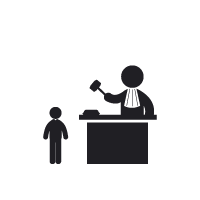 Fallimento e rischio penale per il sindaco
I sindaci rispondono dei reati fallimentari con riferimento alle funzioni di controllo interno che sono loro affidate dalla legge e, in particolare, dagli artt. 2403 e 2407 c.c., che sanciscono in capo al collegio sindacale specifici obblighi di controllo, volti a tutelare tanto la società, quanto i creditori sociali






Dalla posizione di garanzia che essi assumono rispetto alla tutela di specifici beni giuridici, deriva che al sindaco potrà – come in effetti accade frequentemente nella prassi – essere contestata la bancarotta societaria nella forma omissiva impropria attraverso la clausola estensiva di cui all’art. 40 cpv. del codice penale
Fallimento e rischio penale per il sindaco
Le condotte rilevanti che possono portare ad un’ascrizione di penale responsabilità in capo al sindaco, poste in essere antecedentemente al fallimento, portano con sé le seguenti problematiche:
Natura omissiva – Mancato adeguato controllo -  rischio di una responsabilità di posizione?
Dolo e Accettazione del rischio di commissione del reato – quale consapevolezza?
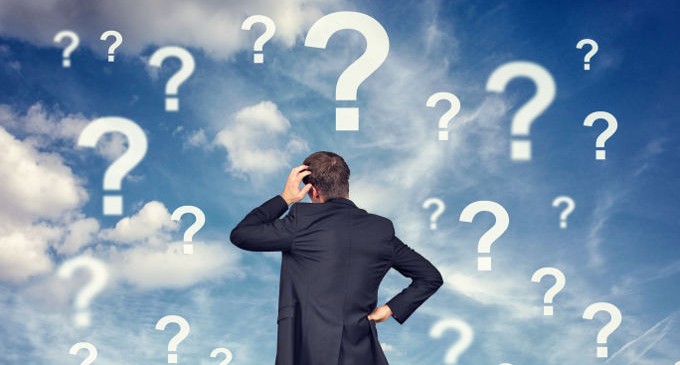 Il reato omissivo (improprio)
Art. 40 c.p. comma 2 
Non impedire un evento
che si ha l'obbligo giuridico di impedire



equivale a cagionarlo
Il reato omissivo (improprio)
Fatti di bancarotta fraudolenta in concorso omissivo
Amministratori privi di delega: la riforma del diritto societario del 2003 – art. 2392 c.c.
Responsabilità verso la società 
Gli amministratori devono adempiere i doveri ad essi imposti dalla legge e dallo statuto con la diligenza richiesta dalla natura dell'incarico e dalle loro specifiche competenze. Essi sono solidalmente responsabili verso la società dei danni derivanti dall'inosservanza di tali doveri, a meno che si tratti di attribuzioni proprie del comitato esecutivo o di funzioni in concreto attribuite ad uno o più amministratori.
In ogni caso gli amministratori, fermo quanto disposto dal comma terzo dell'articolo 2381, sono solidalmente responsabili se, essendo a conoscenza di fatti pregiudizievoli, non hanno fatto quanto potevano per impedirne il compimento o eliminarne o attenuarne le conseguenze.
La responsabilità per gli atti o le omissioni degli amministratori non si estende a quello tra essi che, essendo immune da colpa, abbia fatto annotare senza ritardo il suo dissenso nel libro delle adunanze e delle deliberazioni del consiglio, dandone immediata notizia per iscritto al presidente del collegio sindacale.
Amministratori privi di delega: la riforma del diritto societario del 2003 – art. 2381commi 3- 5-6 c.c.
Presidente, comitato esecutivo e amministratori delegati 
3.Il consiglio di amministrazione determina il contenuto, i limiti e le eventuali modalità di esercizio della delega; può sempre impartire direttive agli organi delegati e avocare a sè operazioni rientranti nella delega. Sulla base delle informazioni ricevute valuta l'adeguatezza dell'assetto organizzativo, amministrativo e contabile della società; quando elaborati, esamina i piani strategici, industriali e finanziari della società; valuta, sulla base della relazione degli organi delegati, il generale andamento della gestione.
5.Gli organi delegati curano che l'assetto organizzativo, amministrativo e contabile sia adeguato alla natura e alle dimensioni dell'impresa e riferiscono al consiglio di amministrazione e al collegio sindacale, con la periodicità fissata dallo statuto e in ogni caso almeno ogni sei mesi, sul generale andamento della gestione e sulla sua prevedibile evoluzione nonché sulle operazioni di maggior rilievo, per le loro dimensioni o caratteristiche, effettuate dalla società e dalle sue controllate.
6.Gli amministratori sono tenuti ad agire in modo informato; ciascun amministratore può chiedere agli organi delegati che in consiglio siano fornite informazioni relative alla gestione della società.
Amministratori privi di delega: la riforma del diritto societario del 2003 – art. 2381 c.c.
Gli amministratori deleganti (privi di deleghe) non hanno più il dovere di vigilare sulla gestione della società, ma (art. 2381 co. 3 c.c.) di valutare sulla base delle informazioni ricevute e della relazione degli organi delegati (obbligati ex art. 2381 co. 5 c.c.), l’adeguatezza dell’assetto organizzativo, amministrativo e contabile della società, nonché il generale andamento della gestione
I soggetti coinvolti nella realizzazione del reato: Amministratori non esecutivi
In caso di dubbi, segnalazione al collegio sindacale, che ha più penetranti poteri di indagine
I soggetti coinvolti nella realizzazione del reato: Sindaci Doveri ex art. 2403 c.c.
Doveri del collegio sindacale 

Il collegio sindacale vigila sull'osservanza della legge e dello statuto, sul rispetto dei princìpi di corretta amministrazione ed in particolare sull'adeguatezza dell'assetto organizzativo, amministrativo e contabile adottato dalla società e sul suo concreto funzionamento.
Esercita inoltre il controllo contabile nel caso previsto dall'articolo 2409-bis, terzo comma.
I soggetti coinvolti nella realizzazione del reato: Sindaci Poteri ex art. 2403 bis c.c.
Poteri del collegio sindacale 
I sindaci possono in qualsiasi momento procedere, anche individualmente, ad atti di ispezione e di controllo.
Il collegio sindacale può chiedere agli amministratori notizie, anche con riferimento a società controllate, sull'andamento delle operazioni sociali o su determinati affari. Può altresì scambiare informazioni con i corrispondenti organi delle società controllate in merito ai sistemi di amministrazione e controllo ed all'andamento generale dell'attività sociale.
Gli accertamenti eseguiti devono risultare dal libro previsto dall'articolo 2421, primo comma, n. 5).
Nell'espletamento di specifiche operazioni di ispezione e di controllo i sindaci sotto la propria responsabilità ed a proprie spese possono avvalersi di propri dipendenti ed ausiliari che non si trovino in una delle condizioni previste dall'articolo 2399.
L'organo amministrativo può rifiutare agli ausiliari e ai dipendenti dei sindaci l'accesso a informazioni riservate.
2409 c.c. 
Denuncia al Tribunale per fondato sospetto di gravi irregolarità di gestione potenzialmente dannose
I soggetti coinvolti nella realizzazione del reato: Sindaci
Attività di vigilanza
Atti di amministrazione: Controllare che l’organo gestorio non compia operazioni estranee all’oggetto sociale, in conflitto di interesse con la società, suscettibili di compromettere l’integrità del patrimonio sociale, modificative o soppressive di diritti dei soci, contrastanti con le delibere assembleari;
Atti di organizzazione dell’organo amministrativo: Verifica di adeguatezza delle procedure organizzative, loro effettiva adozione e attuazione;
Decisioni assembleari;
Violazione delle regole contabili;
Poteri ispettivi dei singoli sindaci
Istanze informative collegiali
I soggetti coinvolti nella realizzazione del reato
Potere-Dovere di controllo
Obblighi e poteri dell’organo sindacale
Identificata la sussistenza di una posizione di garanzia
Poteri impeditivi
La specificazione delle condotte che l’ordinamento pretende siano poste in essere dal garante per impedire il reato passa attraverso una duplice scelta tra
POTERI 
DIRETTAMENTE IMPEDITIVI 
vs 
POTERI INDIRETTAMENTE IMPEDITIVI
POTERI 
TIPIZZATI DAL LEGISLATORE
vs 
POTERI 
ATIPICI
Poteri impeditivi
Sono Direttamente impeditivi

i poteri cui corrispondono «doveri di conformazione», in quanto il loro esercizio produce effetti vincolanti sull’attività del soggetto controllato 
e, più in generale, i poteri «di blocco» dell’attività del controllato

Art. 2388 e 2391 co. 3 cod. civ. – Impugnativa delle delibere del c.d.a;
Art. 2409-terdecies lett. a) cod.civ (sistema dualistico) – blocco dell’attività del consiglio di gestione;
Poteri impeditivi
Sono Indirettamente impeditivi

i poteri che decodificano uno «schema di azione» coincidente con un segmento di una procedura nella quale il titolare dei poteri stessi è immesso

essi non comportano un mutamento in atto della realtà, bensì l’attesa, riposta in una norma, che la realtà subisca un mutamento
l’impedimento dell’evento a cui è obbligato il garante dipende, in questi casi, dalla condotta di terze persone
Poteri impeditivi
Sono Indirettamente impeditivi

Art. 2403 bis cod. civ. Attivazione di flussi informativi;
Art. 2409 cod. civ. Denuncia al Tribunale;
Art. 2386 co. 4 cod. civ. Sostituzione degli amministratori;
Poteri impeditivi
Secondo la dottrina maggioritaria, sul garante grava l’obbligo di attivare tutti i poteri, anche quelli non direttamente impeditivi


Questa impostazione è sposata anche dalla giurisprudenza, secondo la quale «la posizione di garanzia richiede l’esistenza dei poteri impeditivi che peraltro possono concretizzarsi in obblighi diversi (per es. di natura sollecitatoria), e di minore efficacia, rispetto a quelli direttamente e specificamente diretti ad impedire il verificarsi dell’evento»
Poteri impeditivi
Dottrina e giurisprudenza risolvono, invece, diversamente la contrapposizione tra POTERI TIPICI e ATIPICI

secondo la giurisprudenza, il garante deve attivare ogni possibile potere, giuridico o di fatto, connesso o meno con la propria funzione, con il solo limite dei comportamenti antigiuridici

secondo la dottrina, invece, deve trattarsi di poteri giuridici, cioè ricostruibili alla luce della normativa che disegna la posizione di garanzia degli organi di controllo
Elemento soggettivo: i segnali d’allarme
In tema di elemento soggettivo del reato la giurisprudenza di legittimità ha più volte sottolineato che il dolo eventuale è il parametro minimo per riferire psicologicamente l’evento (dissesto) al soggetto attivo (amministratore non esecutivo o sindaco)

Occorre quindi che lo stesso, pur essendo venuto a conoscenza di «segnali d’allarme», da cui avrebbe potuto (e dovuto) desumere le probabili susseguenti conseguenze dannose, sia rimasto consapevolmente inerte, accettando il rischio che si verificasse il dissesto

Essi sono elementi rivelatori in base a massime di esperienza o criteri di valutazione professionale di operazioni anomale che si traducono in indizi caratterizzati da gravità, precisione e concordanza circa la conoscenza da parte dell’amministratore non esecutivo della probabilità che si venga a verificare un evento deleterio per la società
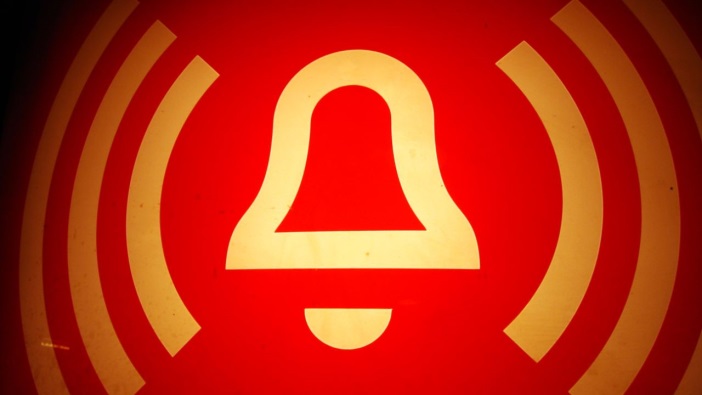 Il “Fantasma” del dolo eventuale
Dubbi degli interpreti: il dolo eventuale era utilizzato in maniera eccessivamente rigorosa come stratagemma probatorio capace di condurre «al pervertimento di concetti e istituti»
Si riteneva da più parti non ammissibile imputare a titolo di dolo eventuale semplici difetti di conoscenza
Non può esservi equiparazione tra conoscenza e conoscibilità dell’evento che si deve impedire attenendo la prima all’area della fattispecie volontaria e la seconda, quale violazione ai doveri di diligenza, all’area della colpa
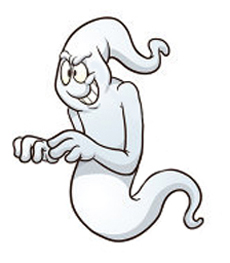 Sindaci e Amministratori privi di delega
Stanti le differenze fin qui enucleate circa la consistenza delle rispettive posizioni di garanzia, va precisato che i punti di contatto tra i poteri/doveri di controllo spettanti alle due figure sono molteplici, tant’è che spesso le pronunce giurisprudenziali ne trattano unitamente, quanto all’accertamento della condotta omissiva e dell’elemento psicologico.
Cassazione Penale 4 maggio 2007, n. 23838 (Bipop Carire)
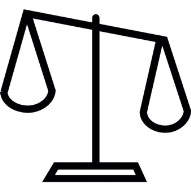 Indicazioni sull’elemento soggettivo
Fattispecie relativa a reati societari (artt. 2621-2622 c.c.)
Nelle comunicazioni sociali era stata omessa la contabilizzazione della gestione di patrimoni, assistita da anomale garanzie, rischiose per l'azienda di credito, le quali avevano cagionato elevatissime perdite per l'istituto bancario
Sulla premessa che soltanto alcuni degli amministratori e dei sindaci fossero stati messi a parte del fenomeno della infedele esposizione della situazione patrimoniale della società, il GUP escluse illecita consapevolezza in capo agli altri esponenti societari ed emise per essi la decisione di non luogo a procedere
"è del tutto pacifico che solo l'amministratore delegato e pochi altri imputati avevano preso parte all'illecito o, comunque, erano al corrente dell'iniziativa e degli artifizi contabili era stata occultata"
La S.C. ha rigettato il ricorso del PM avverso la sentenza di non luogo a procedere pronunciata nei confronti di alcuni amministratori e sindaci
Cassazione Penale 4 maggio 2007, n. 23838
L’affermazione di responsabilità richiede la dimostrazione, da parte dell'accusa, della presenza (e della percezione da parte degli imputati) di segnali perspicui e peculiari in relazione all'evento illecito nonché l'accertamento del grado di anormalità di questi sintomi

La riforma del diritto societario del 2003 introducendo l'onere di agire informato e sopprimendo il generale obbligo di vigilanza sul generale andamento della gestione, ha indubbiamente alleggerito gli oneri e le responsabilità degli amministratori privi di deleghe
Cassazione Penale 4 maggio 2007, n. 23838
Rimane tuttavia invocabile la penale responsabilità degli amministratori stessi ex art. 40, 2° comma, c.p. ogniqualvolta, prescindendo dalla modalità e dalla tipologia del canale conoscitivo, essi siano a conoscenza della commissione di reati commessi da altri amministratori pregiudizievoli per l'ente amministrato e, pur avendone l'obbligo giuridico, abbiano consapevolmente omesso di impedirlo
Mancata dimostrazione della percezione da parte degli amministratori non esecutivi  RIGETTA IL RICORSO DEL PM
Cassazione Penale 4 maggio 2007, n. 23838
Non diversamente si deve concludere per la posizione dei sindaci. Per essi la riforma non ha disposto mutamento quanto all'obbligo di vigilanza, essendo rimasto inalterato il paradigma della responsabilità dettato dall'art. 2407 c.c., comma 2.  Sussiste un espresso e diretto obbligo di vigilanza sulla gestione degli amministratori 

Il discrimine circa la possibilità o meno di rinviare a giudizio un sindaco è stato correttamente ravvisato dal G.U.P. nella provata conoscenza dell’atto antidoveroso degli amministratori, con ciò applicando alla figura del sindaco il medesimo vaglio
giuridico sin qui svolto, ed addebitandogli - ai sensi dell'art. 40 c.c., comma 2 - la colpevole inerzia, censurabile in quanto pienamente conscia dell'evento da evitare.
Il GUP. ha distinto le posizioni di alcuni sindaci da quella di uno di loro in ordine al quale si riteneva essere stato adeguatamente assolto l’onere probatorio da parte della pubblica accusa, per il quale ha disposto il rinvio a giudizio
Cassazione Penale, 5 ottobre 2012, n. 23000
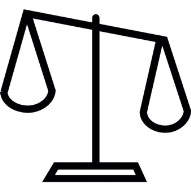 In particolare: l’amministratore senza delega
Annullata la decisione di responsabilità concorsuale per bancarotta fraudolenta in capo agli amministratori senza delega per avere preso parte a deliberazioni del c.d.a. integranti operazioni distrattive


La sussistenza di “fattori di anomalia tali da emergere ad una semplice lettura del carteggio” comporta un addebito di colpa (anche grave) in capo a chi non li ha colti come anormali, ma non può assicurarne la conoscenza vera e propria
Cassazione Penale, 5 ottobre 2012, n. 23000
Cassazione Penale, 5 ottobre 2012, n. 23000
Cassazione Penale 7 marzo 2014, n. 32352 - Parmalat
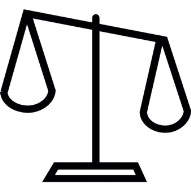 Un caso «famoso» di bancarotta fraudolenta patrimoniale – percepibilità dei segnali d’allarme
“Non potendo l’elemento soggettivo che essere desunto da elementi obiettivi rivelatori dell’atteggiamento psicologico dell’agente (ossia, non essendo possibile entrare “nella testa” degli amministratori”) è dalla conoscenza dei segnali di allarme, intesi come momenti rivelatori, con qualche grado di congruenza, secondo massime di esperienza o criteri di valutazione professionale, del pericolo dell'evento, che può desumersi la prova della ricorrenza della rappresentazione dell'evento da parte di chi è tenuto - per la posizione di garanzia assegnatagli dall'ordinamento - ad uno specifico devoir d'alerte”

Circa la tipologia del «segnali di allarme», la S.C. si riferisce alla motivazione del giudice di merito, argomentando come non potessero essere sfuggiti ai componenti del consiglio di amministrazione, stante la loro evidenza, elementi perspicui e peculiari come 
la progressione assolutamente anomala e ingiustificata della liquidità, pur in presenza di una campagna di acquisizioni e investimenti di rilevanza mondiale
la continua crescita dell’indebitamento, in apparenza non correlata alle vicende economiche e finanziarie del gruppo ed anzi del tutto anomala, in quanto pressochè doppia rispetto agli investimenti effettuati
Cassazione Penale, 13 dicembre 2006, n. 17393
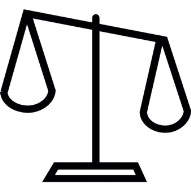 Obbligo di vigilanza dei sindaci
La S.C. rigetta il ricorso averso la condanna del Presidente del Collegio Sindacale per bancarotta fraudolenta per distrazione e documentale
Accerta che lo stesso aveva avuto conoscenza di attività distrattive poste in essere da amministratori
Da qui la rimproverabilità dell’omissione circa il dovere di intervenire per impedirne la realizzazione
In tema di responsabilità per bancarotta documentale, l'obbligo di vigilanza del sindaci e del collegio sindacale non è limitato al mero controllo contabile, ma deve anche estendersi al contenuto della gestione, considerato che la previsione di cui all'art. 2403, comma primo, prima parte, cod. civ. deve essere correlata con i commi terzo e quarto della stessa norma, che conferiscono ai sindaci il potere-dovere di chiedere agli amministratori notizie sull'andamento delle operazioni
Cassazione Penale 5 luglio 2010, n. 37920
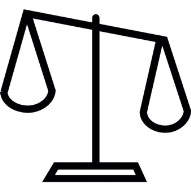 Ancora in tema di concorso omissivo del collegio sindacale in bancarotta fraudolenta: Limiti del controllo
Il controllo sindacale, se non investe in forma diretta le scelte imprenditoriali, non si risolve neppure in una mera verifica contabile limitata alla documentazione messa a disposizione dagli amministratori, essendo ai sindaci conferito il potere-dovere di chiedere agli amministratori notizie sull'andamento delle operazioni e su determinate operazioni, quando queste possono suscitare perplessità, per le modalità delle loro scelte o della loro esecuzione


Se, quindi, il controllo sindacale non può investire le scelte imprenditoriali in forma diretta, non può tuttavia ridursi neppure ad una mera verifica formale, riducendosi ed esaurendosi, come preteso da alcuni ricorrenti, a verifiche contabili da eseguirsi secondo tempi e scansioni determinate, con esclusione di altre attività informative e valutativi

L’organo di controllo non può rimanere acriticamente legato e dipendente dalle scelte dell'amministratore quando queste collidano con i doveri imposti dalla legge, come quello di non persistere in tentativi di risanamento incongrui, con aggravio del dissesto, che sarebbe stato compito dell'organo di controllo di individuare e segnalare ad amministratori e soci, invece di assistere nell'inerzia al progressivo avvicinarsi del fallimento ed all'aggravarsi del dissesto
Cassazione Penale 5 luglio 2010, n. 37920
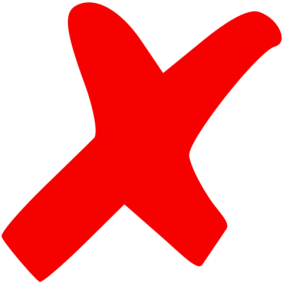 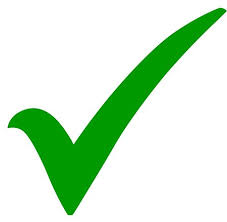 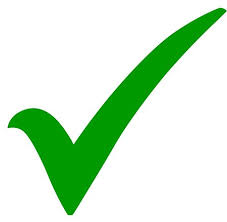 Cassazione Penale 16 aprile 2009, n. 36595
Un caso peculiare: la «gestione «oscura» dell’organo amministrativo
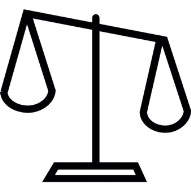 Fattispecie di bancarotta fraudolenta per distrazione e documentale imputate ad amministratori e sindaci.
Le condotte  dell’amministratore esecutivo erano consistite in
Irregolare tenuta delle scritture contabili
Rendiconti trimestrali fittizi 
Distrazione di titoli della clientela
Appropriazione di somme di denaro

Egli aveva posto in essere una gestione che mirava a tenere all’oscuro altri soggetti sul contenuto e sulle reali finalità delle operazioni che progettava e realizzava
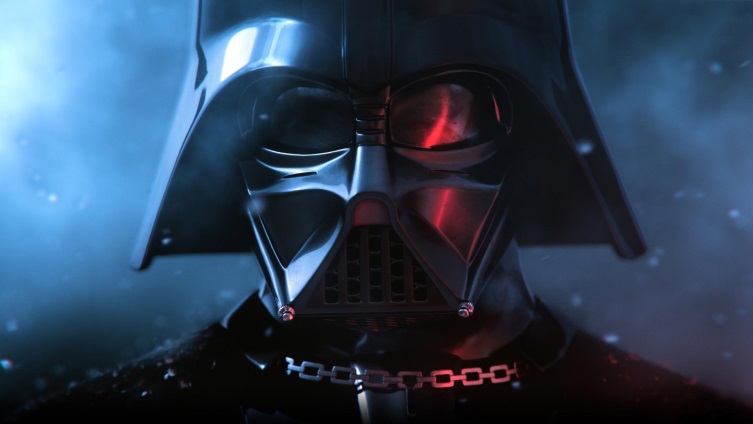 Censurata la decisione d’appello per difetto di motivazione sull’esistenza di chiari indici rivelatori circa il possibile compimento di illeciti che avrebbero dovuto imporre agli amministratori senza delega di intervenire ed ai sindaci di attivare il potere informativo
Cassazione Penale 16 aprile 2009, n. 36595
E’ necessaria la prova che gli stessi siano stati debitamente informati oppure che vi sia stata la presenza di segnali peculiari in relazione all'evento illecito, nonché l'accertamento del grado di anormalità di questi sintomi, giacché solo la prova della conoscenza del fatto illecito o della concreta conoscibilità dello stesso mediante l'attivazione del potere informativo in presenza di segnali inequivocabili comporta l'obbligo giuridico degli amministratori non operativi e dei sindaci di intervenire per impedire il verificarsi dell'evento illecito
Cassazione Penale 8 giugno 2012, n. 42519
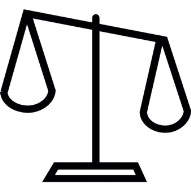 Un altro caso di oscurità dell’amministratore esecutivo
Fattispecie di bancarotta distrattiva, societaria e per operazioni dolose addebitate ad amministrativi esecutivi e non esecutivi, oltre che a sindaci di società fallita
Amministratori esecutivi ideano e realizzano operazioni di depauperamento presentandole come vantaggiose;
Altri amministratori (anche non esecutivi) partecipano alle deliberazioni
I sindaci hanno omesso di effettuare le opportune segnalazioni
Dopo la condanna per tutti gli imputati in primo grado, la Corte d’Appello ha differenziato le posizioni, confermando la responsabilità dell’autore effettivo delle operazioni, ed assolvendo per carenza di dolo amministratori e sindaci tenuti all’oscuro delle operazioni illecite
Cassazione Penale 8 giugno 2012, n. 42519
In punto di accertamento del dolo, la sentenza ha il pregio di fare corretta applicazione dei principi fin qui esaminati, in quanto:

attua una rigorosa ricostruzione del dolo, nei suoi due distinti momenti rappresentativo e volitivo

adotta la teoria dei segnali d’allarme come criterio di accertamento della rappresentazione e non come «scorciatoia probatoria» dell’elemento soggettivo
Cassazione Penale 8 giugno 2012, n. 42519
«per dare senso e concretezza al dolo eventuale come parametro minimo per la riferibilità psicologica dell’evento pregiudizievole al soggetto attivo del reato, occorre che il dato indicativo del rischio di verificazione [ossia il segnale d’allarme] dell’evento stesso non sia stato soltanto conosciuto, ma è necessario che il garante se lo sia rappresentato come dimostrativo di fatti potenzialmente dannosi e non di meno sia rimasto inerte»
Cassazione Penale 8 giugno 2012, n. 42519
L’esistenza di segnali obiettivamente idonei a manifestare la sussistenza di un reato in itinere non è di per sé sufficiente a dar prova del momento rappresentativo del dolo, giacché è necessario che il segnale venga percepito dal controllore e sia riconosciuto da costui come tale, cioè nella sua portata rappresentativa dell’illecito da scongiurare
Cassazione Penale 8 giugno 2012, n. 42519
L’amministratore falsificò un fax per attestare il controvalore di titoli asseritamente depositati presso un fiduciario, a seguito di una specifica richiesta della società di revisione e inviò tale fax agli altri amministratori «per rassicurarli» sulla questione



Ad avviso della Corte, detta vicenda rende chiaro che l’amministratore infedele volle presentare (anche) ai presunti correi una realtà mistificata e artefatta, al fine di nascondere una situazione concreta che, altrimenti, avrebbe potuto portare l’organo collegiale a determinazioni diverse
Cassazione Penale 5 marzo 2014, n. 26399
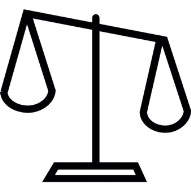 Conferma la condanna nei confronti del presidente del collegio sindacale in concorso con gli amministratori per i reati di bancarotta fraudolenta impropria di cui agli artt. 223 co. 1 e 2 e 216 co.1 l. fall

Presentazione di assegni per copertura perdite ed aumento di capitale non incassati per mancanza di fondi
Distrazione di 5 mln di euro e formazione fittizia del capitale sociale della società fallita attraverso triangolazioni contabili di accredito/addebito con altre società
La competenza del sindaco
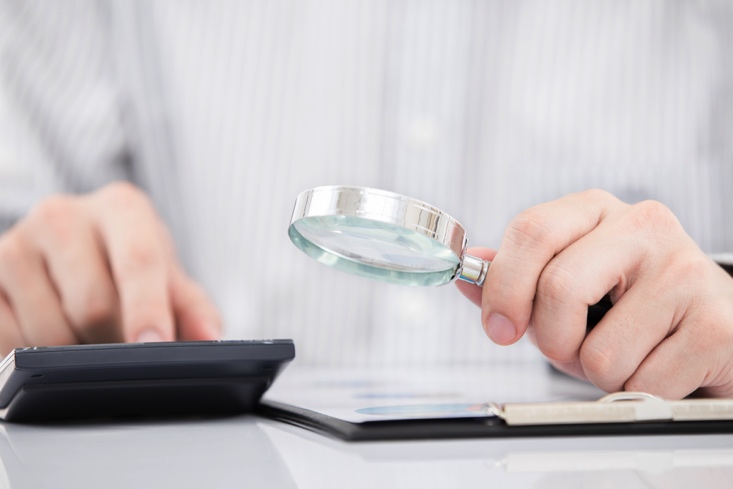 Il controllo del Collegio sindacale non può limitarsi ad essere contabile, ma deve estendersi anche al contenuto della gestione
E’ necessario un minimo di riscontro tra la realtà effettiva e la sua rappresentazione contabile
Cassazione Penale 5 marzo 2014, n. 26399
La S.C. ha valutato la competenza professionale dell’imputato, che svolgeva funzioni apicali in ambito bancario, come elemento sintomatico circa la sicura conoscenza della delicatezza dell’incarico svolto
L’omissione del benché minimo controllo può essere identificato come elemento di partecipazione dolosa eventuale per consapevole accettazione del rischio che l’omesso controllo avrebbe potuto consentire la commissione di illiceità da parte degli amministratori
Aveva omesso ogni controllo sulla relazione contabile;
Non aveva attivato alcun canale informativo con gli amministratori;
Intratteneva rapporti amicali con gli amministratori
Cassazione Penale 14 gennaio 2016, n.18985
Fattispecie  di bancarotta fraudolenta patrimoniale contestata ad amministratori esecutivi, componenti del c.d.a. e sindaci.

Quanto in particolare ai sindaci, la S.C. osserva che

Il controllo sindacale, se non investe in maniera diretta le scelte imprenditoriali, non si risolve neppure in una mera verifica contabile limitata alla documentazione messa a disposizione dagli amministratori, stante il potere-dovere  di chiedere notizie sull’andamento delle operazioni quando queste possono suscitare perplessità per le modalità delle loro scelte o della loro esecuzione
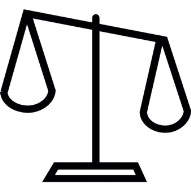 Il giudice di merito non ha adeguatamente motivato la sussistenza dell’elemento soggettivo della dolosa partecipazione all’operazione, piuttosto individuandolo in un atteggiamento di negligente adesione ad una conduzione dell’amministrazione della quale i sindaci si limitavano ad esaminare solo aspetti formali
MA
L’organo di controllo non può assistere nell’inerzia all’aggravarsi del dissesto
Fatti di bancarotta riqualificati ex art. 224 l.fall e dichiarati estinti per prescrizione
Cassazione Penale 9 febbraio 2016, n. 19470
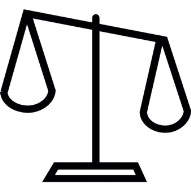 La S.C. accoglie il ricorso proposto dalla Procura avverso l’annullamento della misura cautelare personale disposto dal Tribunale del Riesame in favore di tre membri del collegio sindacale di una società fallita, accusati di bancarotta fraudolenta distrattiva e documentale di non aver impedito alcune operazioni distrattive verso altre due società

Vengono valorizzati indici quali:
La modalità distrattiva con “operazioni assai anomale” (ad es. conferimenti di cantieri privi di immobili)
La contemporanea carica sindacale rivestita nelle altre società destinatarie dei proventi distratti
La “stringente intraneità” dell’amministratore di fatto della società fallita
Cassazione Penale 23 febbraio 2016, n. 15639
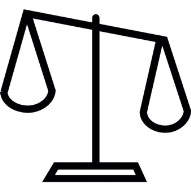 La S.C. ha confermato la condanna inflitta ai sindaci per bancarotta fraudolenta, respingendo la censura fondata sull’invalidità della nomina degli stessi, che, una volta accettato l’incarico, hanno assunto la posizione di garanzia
Le Corti di merito hanno adeguatamente motivato in ordine al concorso consapevole degli stessi
Non può essere la "comoda" invalidità della nomina ad esentare il sindaco dai doveri di controllo e di impedimento dei fatti illeciti degli amministratori, specie ove questi ultimi integrino conosciuti reati societari e fallimentari

Per converso, la concreta conoscibilità di tali reati non può essere scambiata, con pari semplificazione probatoria, con la conoscenza di essi 

Atteggiamenti di trascuratezza e di inerzia da parte dei sindaci che precedono l'acquisizione delle conoscenza storica del fatto illeciti altrui possono costituire base di un'incriminazione per reato fallimentare a titolo di dolo eventuale solo in presenza di segnali di allarme dai primi conosciuti e rappresentati come dimostrativi di fatti potenzialmente dannosi
Cassazione Penale 22 marzo 2016, n. 14045
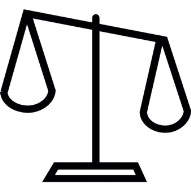 Amministratore non esecutivo condannato in entrambi i gradi di merito per concorso omissivo in bancarotta fraudolenta
(NON POTEVA NON SAPERE= VOLONTA’ DI OFFESA)
La condotta era consistita in un comportamento c.d. compiacente tenuto dallo stesso che disertava deliberatamente le sedute consiliari
Robusti segnali d’allarme espressivi dell’anomala gestione societaria – circuito commerciale fittizio
Competenza professionale comprovata dell’amministratore senza delega;
Anomalo incremento del suo compenso a fronte di una partecipazione saltuaria al c.d.a.
Quale significato assegnare in punto di elemento soggettivo alle diserzioni da numerosi c.d.a.?
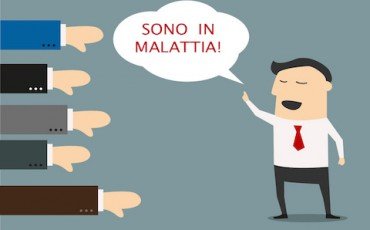 Cassazione Penale 22 marzo 2016, n. 14045
La defezione manifestava un deliberato stato di consapevole ignoranza che oltre a manifestare un complessivo disinteresse per le vicende societarie, a parere dei giudici di merito, dimostrava il suo preciso interesse a orientare l’interpretazione del suo comportamento in senso colposo, assumendo un atteggiamento volontariamente imprudente e imperito
Secondo la Corte d’Appello le ragioni dell’assenza sono riconducibili ad una pattuizione: l’ente si può fregiare nelle relazioni esterne del nome di uno stimato professionista, mentre lo stesso si sarebbe impegnato a non sapere, disinteressandosi dalle dinamiche aziendali
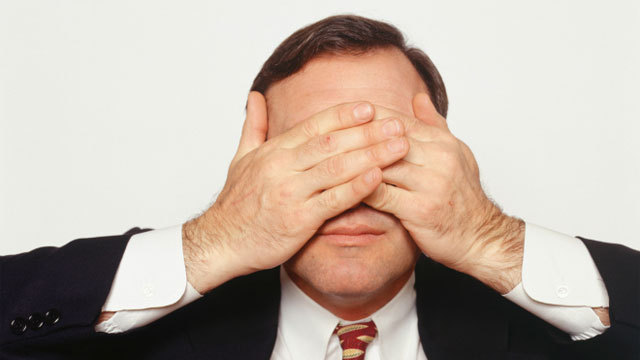 Ostinata cecità, o “Willful blindness”
Cassazione Penale 22 marzo 2016, n. 14045
La S.C. sottolinea l’importanza di verificare le situazioni sottostanti.
Assenza o inerzia sono di per sé mute e compatibili con entrambi gli elementi soggettivi, doloso o colposo.

Ma anche volendo ritenere sia stata raggiunta la prova che egli abbia effettivamente percepito le anomalie della rappresentazione contabile del ciclo economico della fallita, […] deve pur sempre ricordarsi come il dolo attribuito all'imputato non deve essersi alimentato esclusivamente di rappresentazione, ma altresì della volontarietà dell'omessa attivazione dei poteri di cui l'imputato era titolare. 

La Corte territoriale ha aggirato il problema della prova della volontarietà della condotta omissiva formulando in termini quasi "impressionistici” la tesi del "comportamento compiacente", fondata sulla già̀ citata scarsa frequentazione da parte dello stesso delle sedute consiliari e sull'asserito progressivo incremento del suo compenso. 

In altri termini l'imputato avrebbe accettato di assecondare gli intenti criminali di coloro che lo avevano cooptato nell'organo gestionale proprio disinteressandosi, dietro lauto compenso, del loro operato.
Cassazione Penale 22 marzo 2016, n. 14045
Affermazione che rivela la sua apoditticità̀ nel momento in cui assume per provato ciò̀ che deve essere dimostrato e cioè che l'imputato fosse a conoscenza quantomeno delle intenzioni di gestire in maniera non ortodossa la società, che altrimenti quello ritenuto si rivelerebbe essere un inaccettabile dolo eventuale fondato sull'accettazione di un rischio generico ed astratto, di per sè insufficiente ad integrarlo

Annulla con rinvio la condanna per vizio di motivazione in ordine alla sussistenza dell’elemento soggettivo
Viene bocciata la teoria del comportamento compiacente, vicina parente della willful blindness per provare il dolo
Cassazione Penale 26 maggio 2017, n. 42046
Componenti del collegio sindacale di società fallita condannati in appello per bancarotta fraudolenta patrimoniale per aver omesso dolosamente di esercitare la dovuta vigilanza, dopo essere stati assolti in primo grado.
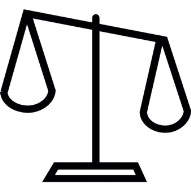 Come avrebbero potuto impedire l’evento, visto che l’operazione distrattiva era già stata compiuta dagli amministratori prima del momento del controllo loro demandato?
Manca inoltre un’adeguata indagine in punto di elemento soggettivo: quale consapevolezza dolosa?
Operazione di prelievo dai conti della società in stato di crisi di importo ingente a titolo di rimborso di finanziamenti ai soci (che non risultavano da alcuna delibera) effettuata dagli amministratori
Annulla con rinvio la condanna
Cassazione Penale 27 novembre 2017, n. 52433
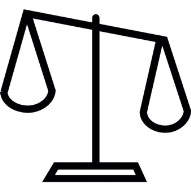 Da ultimo…confermata una condanna per bancarotta  fraudolenta in capo ai componenti del collegio sindacale basata sui segnali d’allarme
Acquisto da parte della società fallita di partecipazione in società decotta
Errata contabilizzazione dei costi sullo smaltimento dei rifiuti
Contabilizzazione di false ricevute bancarie
Eccessivo accantonamento per indennità per infortunio di due lavoratori
Pagamenti anomali in favore di società riconducibile agli amministratori

OPERAZIONI TALMENTE RILEVANTI CHE NON SAREBBERO POTUTE NON SFUGGIRE AI SINDACI
Cassazione Penale 27 novembre 2017, n. 52433
Le due sentenze di merito avevano dato conto in termini esaustivi del carattere macroscopicamente distrattivo e dissipatorio dell'operazione di acquisto delle quote di altre società, della manifesta evidenza dell'illegittima contabilizzazione dei costi per lo smaltimento dei rifiuti, che costituiva una delle attività principali della fallita, atteso che in azienda erano stati rinvenuti enormi quantitativi di rifiuti non smaltiti, l’evidente natura distrattiva delle condotte poste in essere dagli amministratori 

Secondo i giudici di legittimità, i sindaci, sui quali grava l’obbligo di non limitarsi ad un mero controllo formale della contabilità ma di vigilare, in forma penetrante e costante, sul generale andamento gestionale societario

Sotto quest'ultimo profilo è evidente che la macroscopica attitudine delle condotte poste in essere dagli amministratori a pregiudicare la salute economica della società doveva costituire un segnale d'allarme per l'organismo preposto al controllo
Appendice: spunti dalla legge delega 155/2017
Dai segnali di allarme…alle procedure di allerta
Le procedure di allerta sono uno strumento che ha l’obiettivo di far emergere, prima di ogni intervento dell’autorità giudiziaria, le difficoltà dell’impresa
È uno strumento stragiudiziale e confidenziale di sostegno alle imprese, diretto a una rapida analisi delle cause del malessere economico e finanziario dell’impresa, destinato a sfociare in un servizio di composizione assistita della crisi
Art. 4.  Procedure di allerta e di composizione assistita della crisi
1.  Nell'esercizio della delega di cui all'articolo 1, il Governo disciplina l'introduzione di procedure di allerta e di composizione assistita della crisi, di natura non giudiziale e confidenziale, finalizzate a incentivare l'emersione anticipata della crisi e ad agevolare lo svolgimento di trattative tra debitore e creditori, attenendosi ai seguenti princìpi e criteri direttivi:
Appendice: spunti dalla legge delega 155/2017
c)  porre a carico degli organi di controllo societari, del revisore contabile e delle società di revisione, ciascuno nell'ambito delle proprie funzioni, l'obbligo di avvisare immediatamente l'organo amministrativo della società dell'esistenza di fondati indizi della crisi, da individuare secondo parametri corrispondenti a quelli rilevanti ai fini del riconoscimento delle misure premiali di cui alla lettera h), e, in caso di omessa o inadeguata risposta, di informare tempestivamente l'organismo di cui alla lettera b); 

f) determinare i criteri di responsabilità del collegio sindacale in modo che, in caso di segnalazione all'organo di amministrazione e all'organismo di cui alla lettera b), non ricorra la responsabilità solidale dei sindaci con gli amministratori per le conseguenze pregiudizievoli dei fatti o delle omissioni successivi alla predetta segnalazione;
Il sindaco che si è debitamente attivato con la segnalazione di situazioni critiche…mantiene una posizione di garanzia in ordine alle successive condotte di pregiudizio poste in essere dagli amministratori?
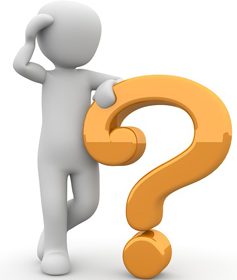 Possibili riflessi in ambito penale?
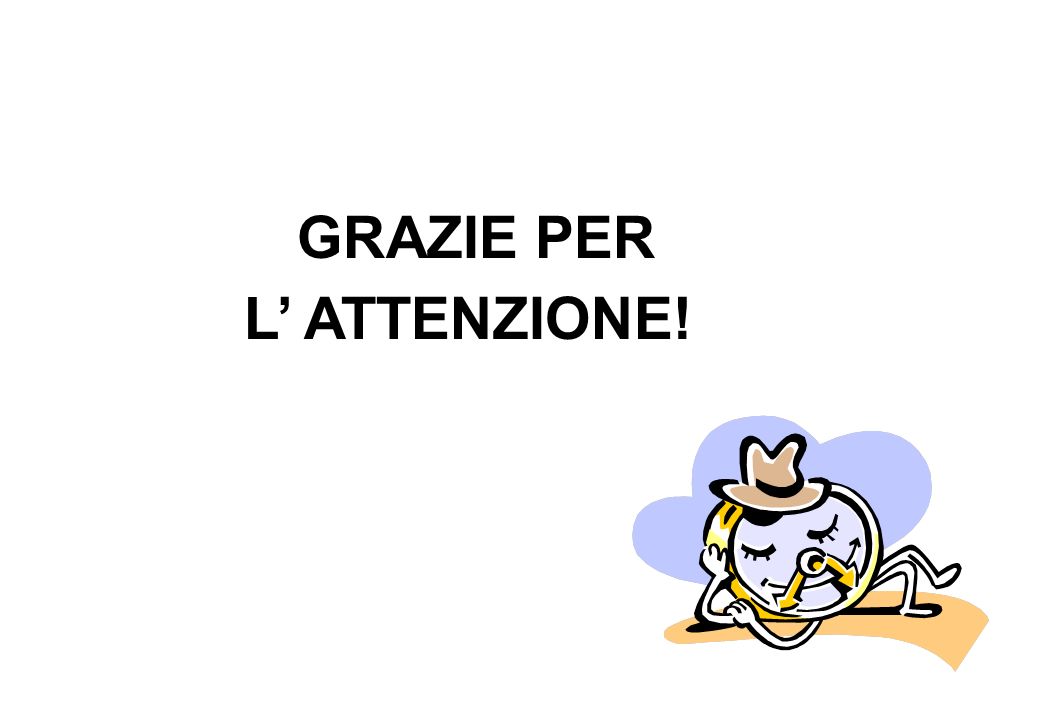 borsari@studioborsari.it
riccardo.borsari@unipd.it